14-2 プロセッサ
1
14-2 プロセッサ
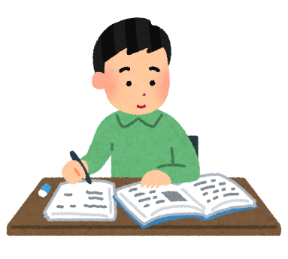 プロセッサは，コンピュータの中で，
計算，制御を担う
ノートページ
2
プロセッサ（CPU）は，精密なデジタル電子回路である
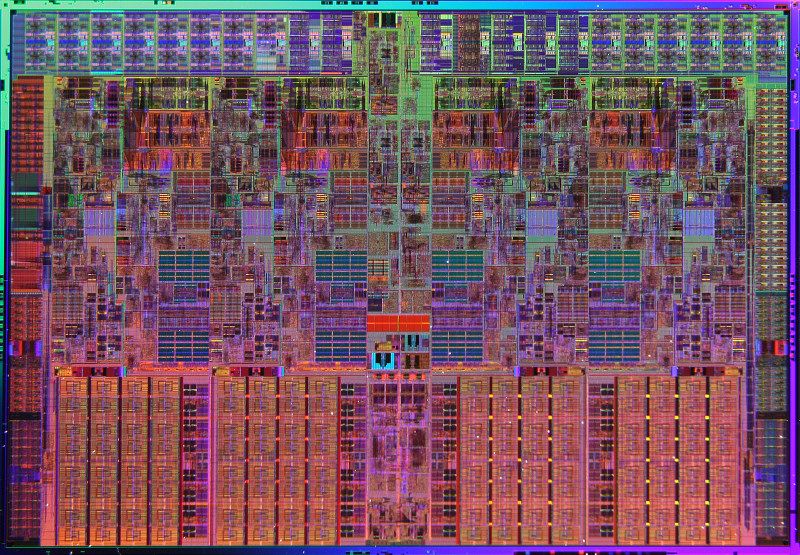 ふたを
開けると
インテル
Core i7 プロセッサ
精密なデジタル電子回路
3
4